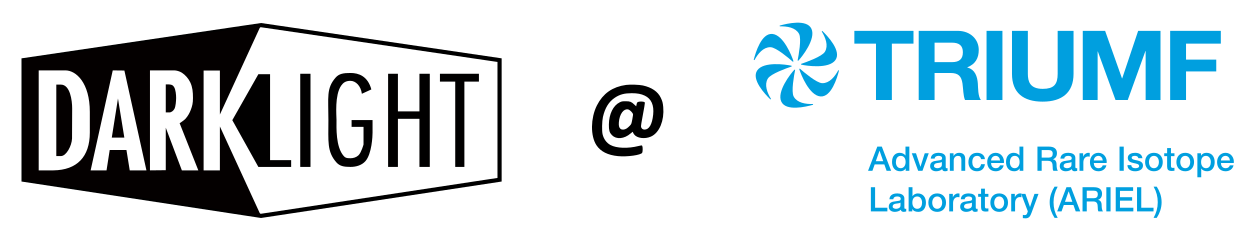 Counting Room, Assembly Space and Office Space
Stephanie Diana Rädel
Accelerator Division
Office Space
There will be NO (additional) Office Space available.
Assembly Space
So far, Kate has a room for testing, down the hall from her office.
Counting Room
Two options
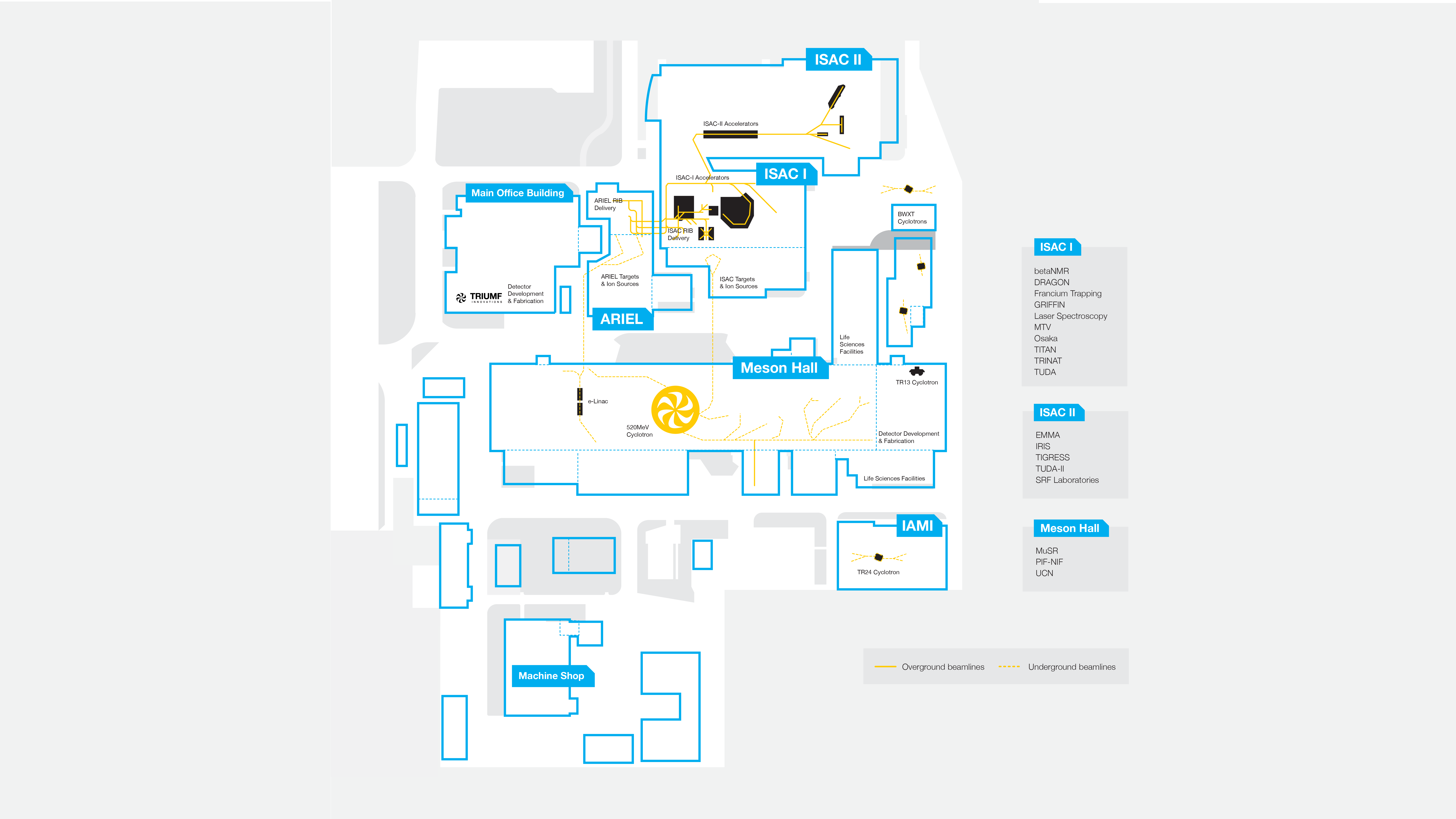 VECC visitor room
Old e-Linac control room
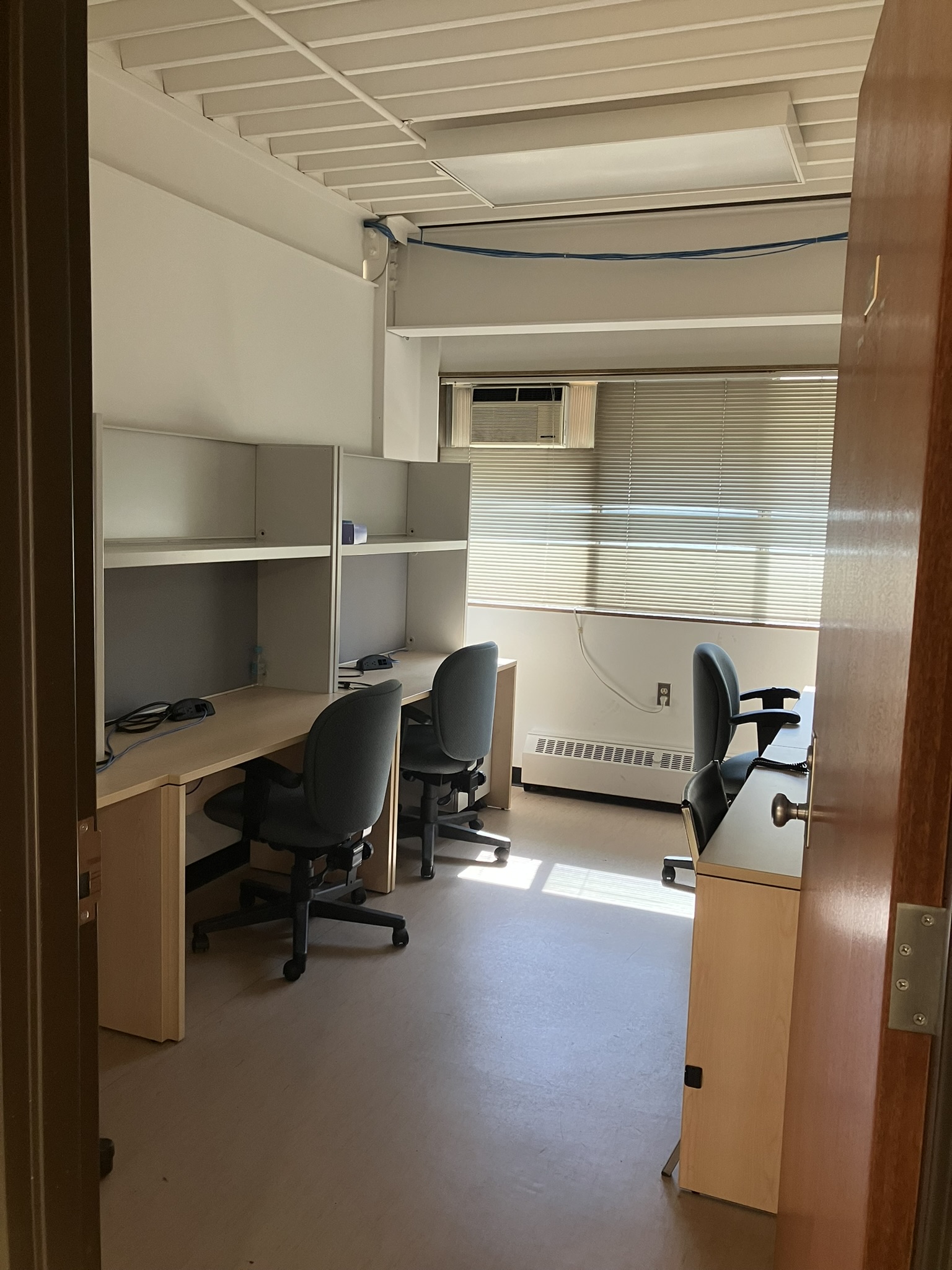 We need more input for the organisation
From when to when?
How many people?
Need for full counting room during experiment? (could be done from anywhere now too) 
Commissioning time?
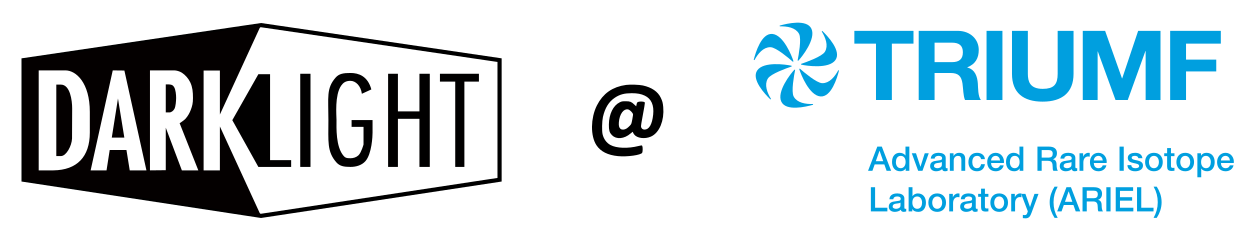 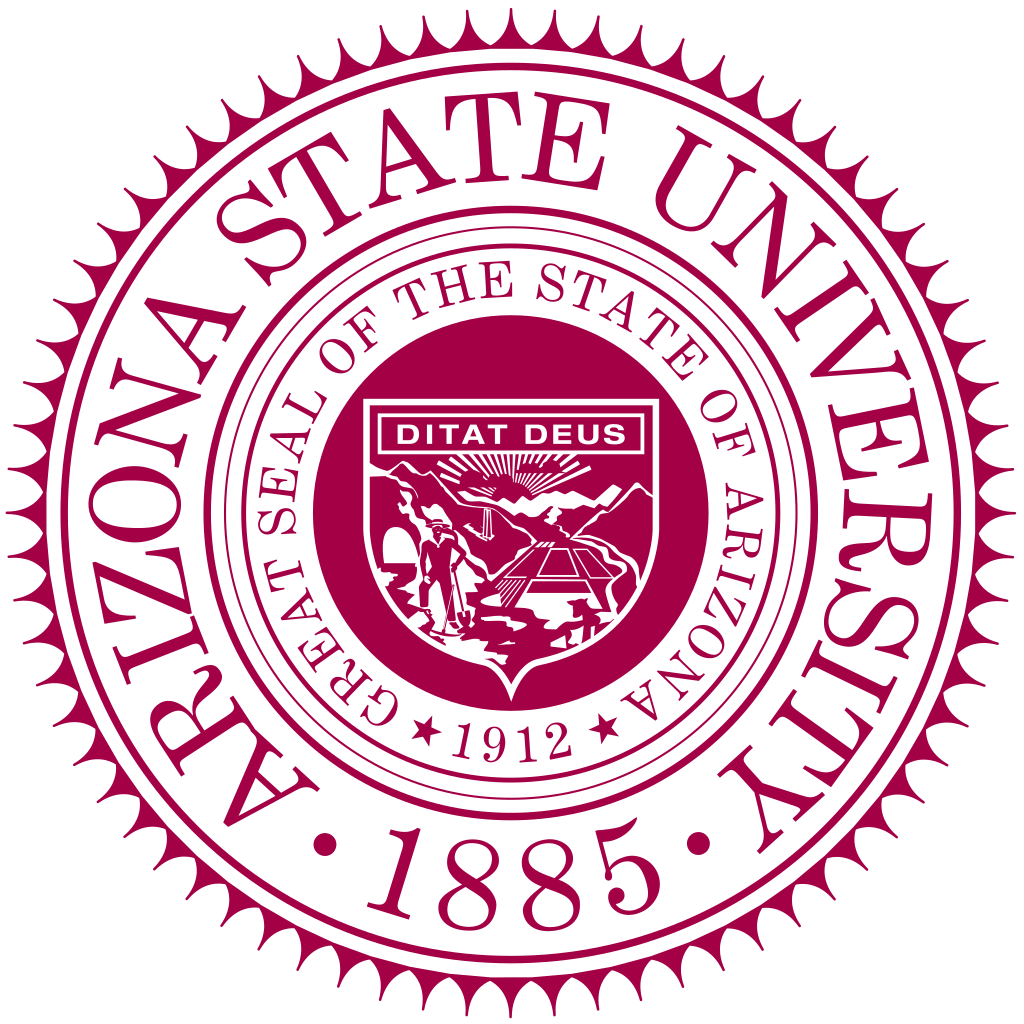 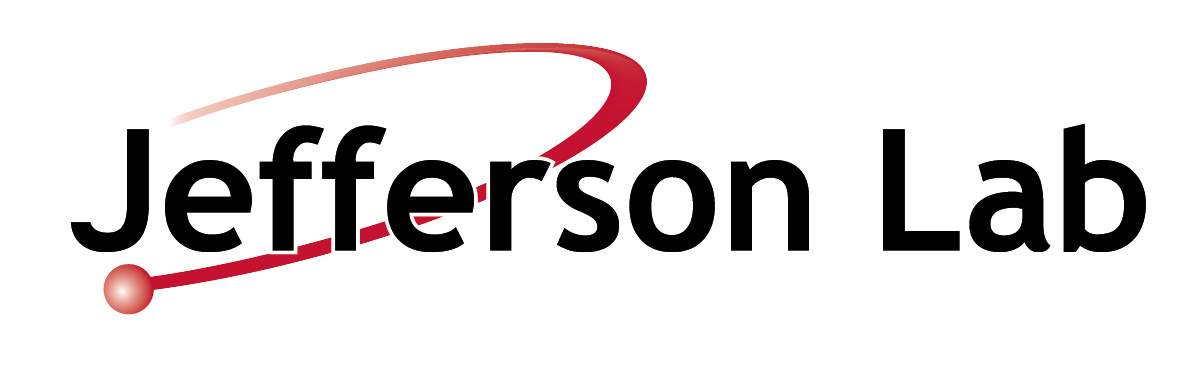 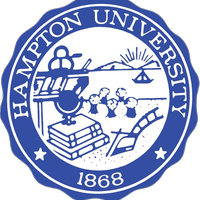 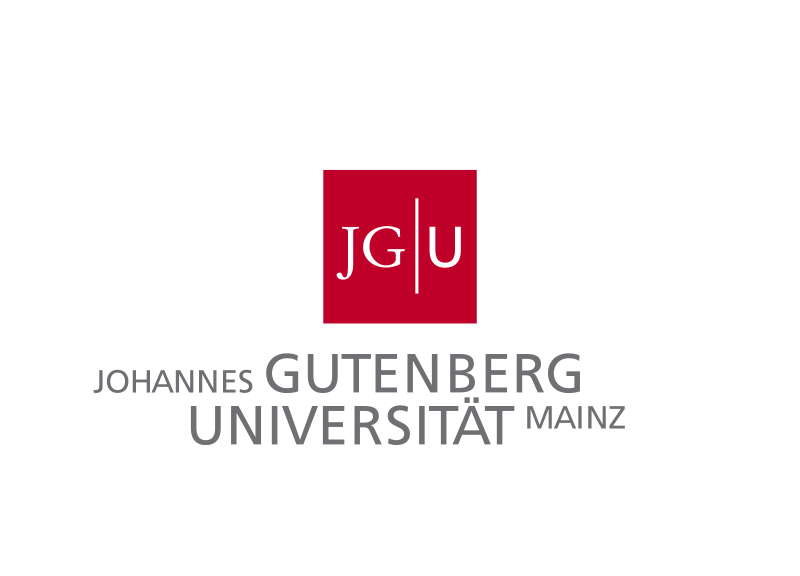 Thank youMerci
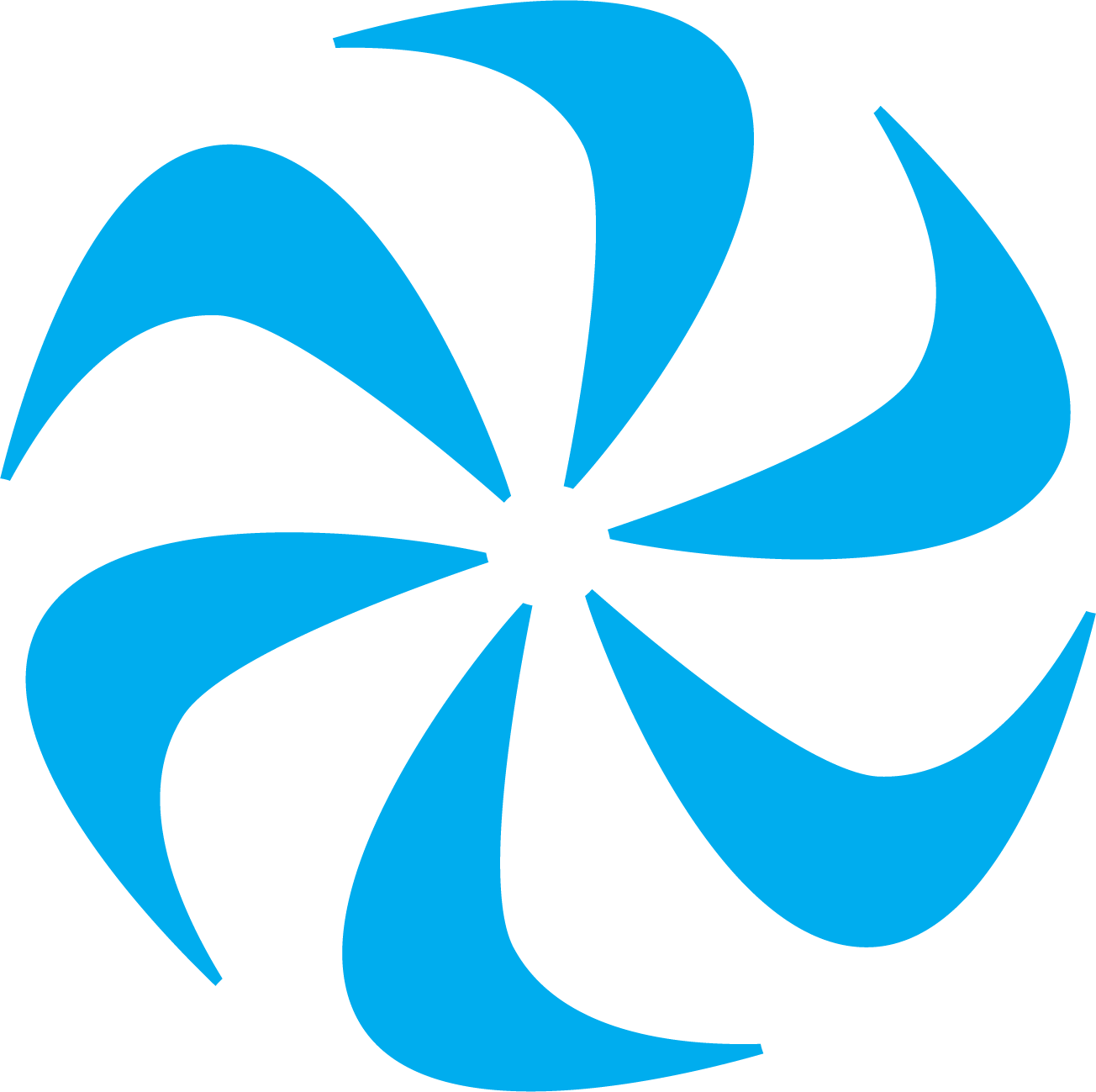 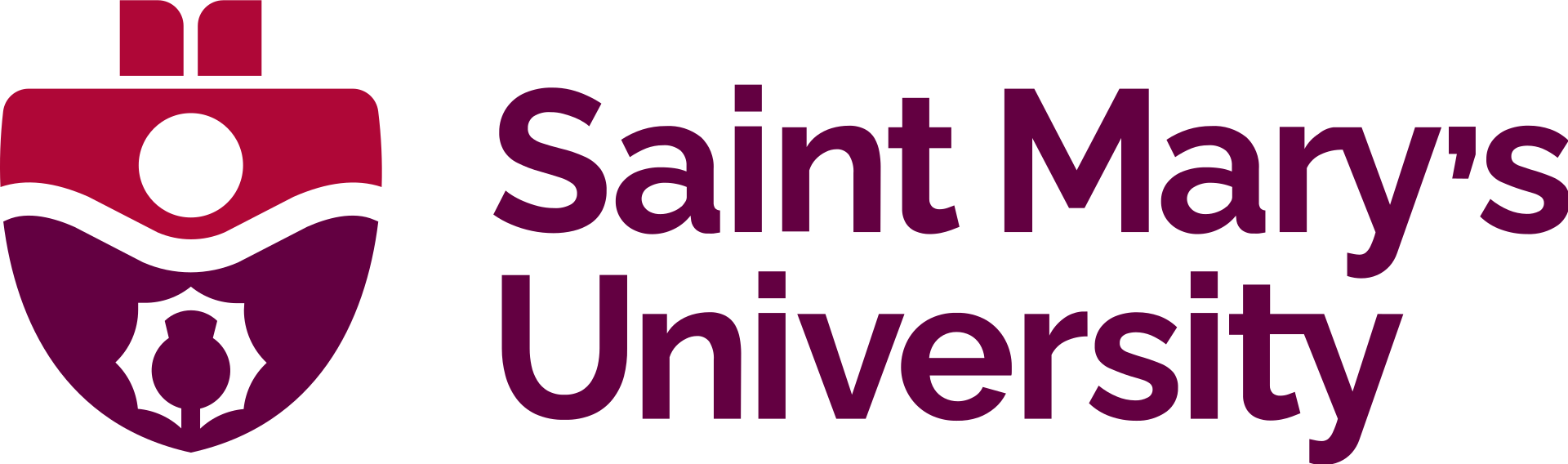 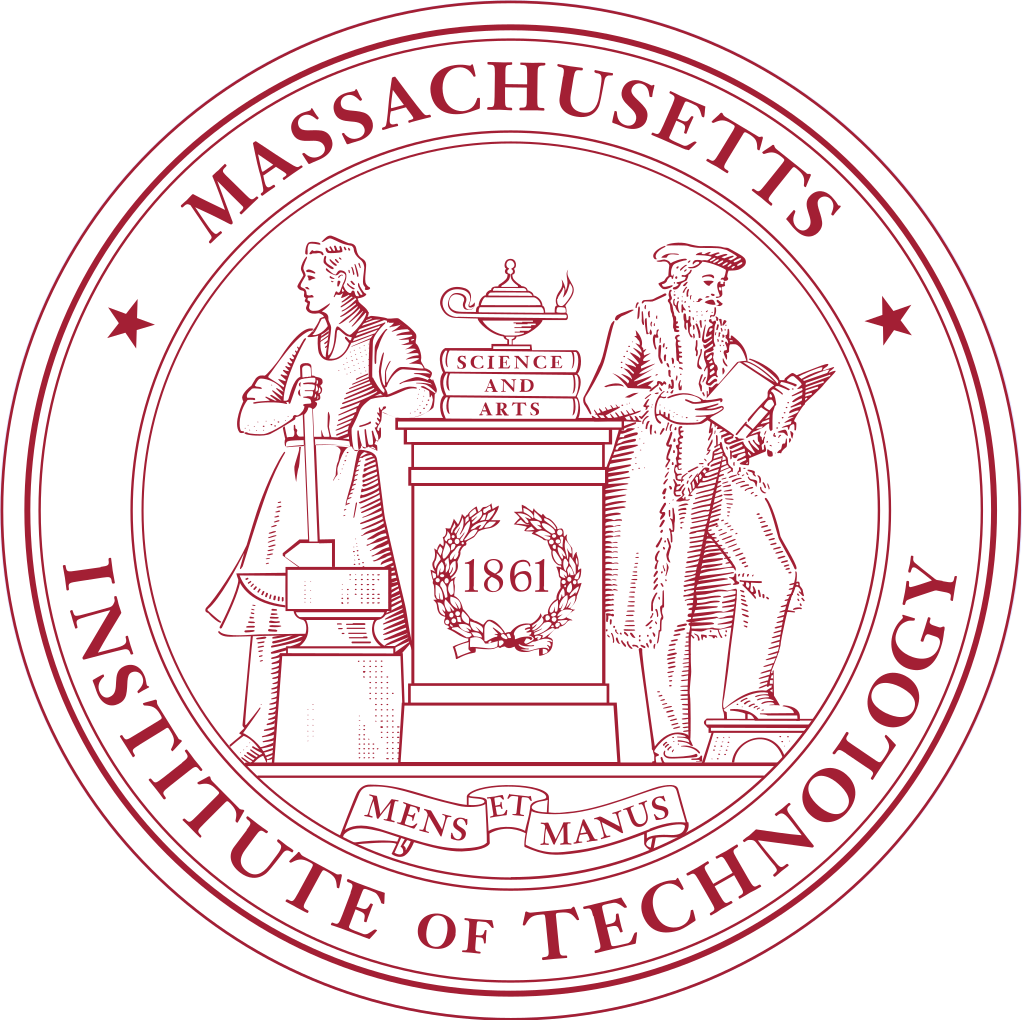 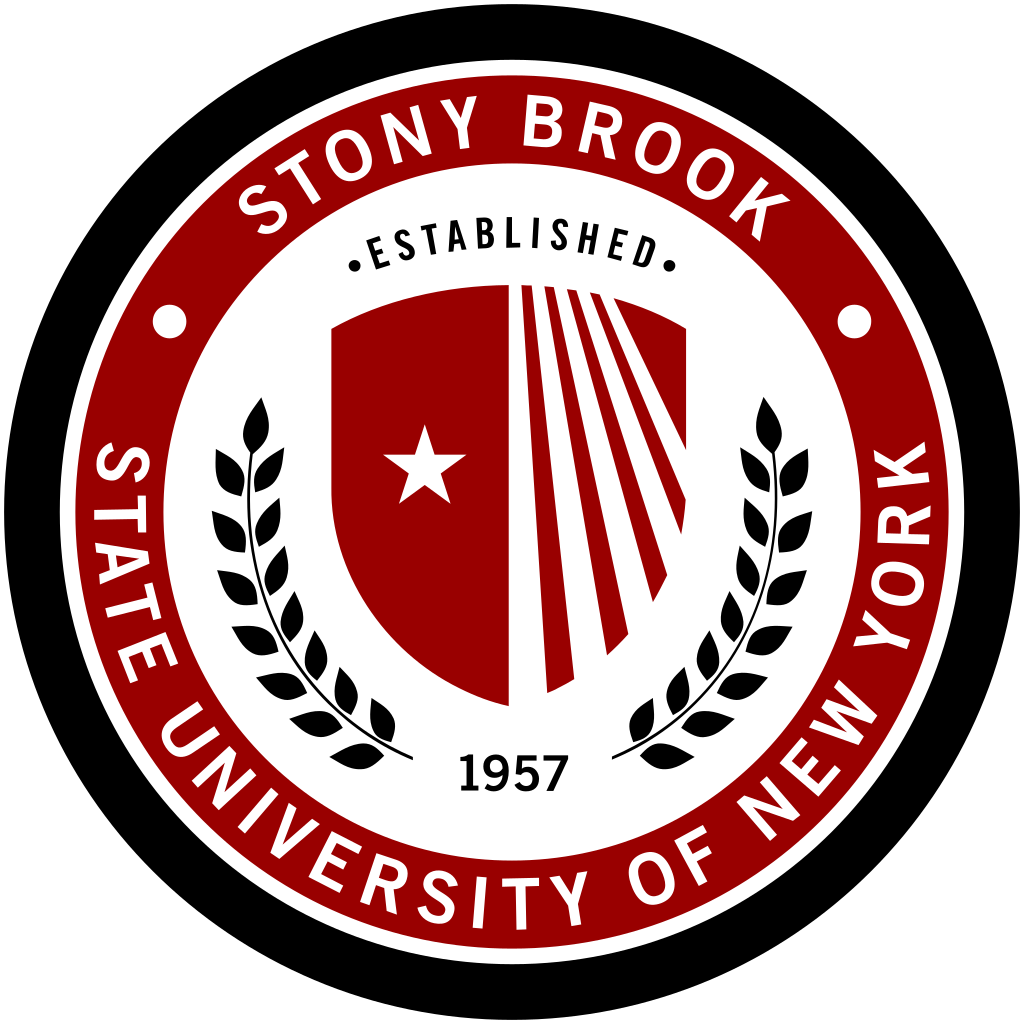 www.triumf.ca
Follow us @TRIUMFLab
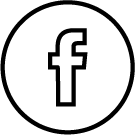 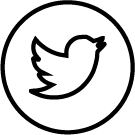 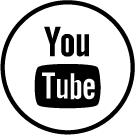 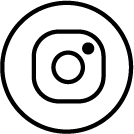 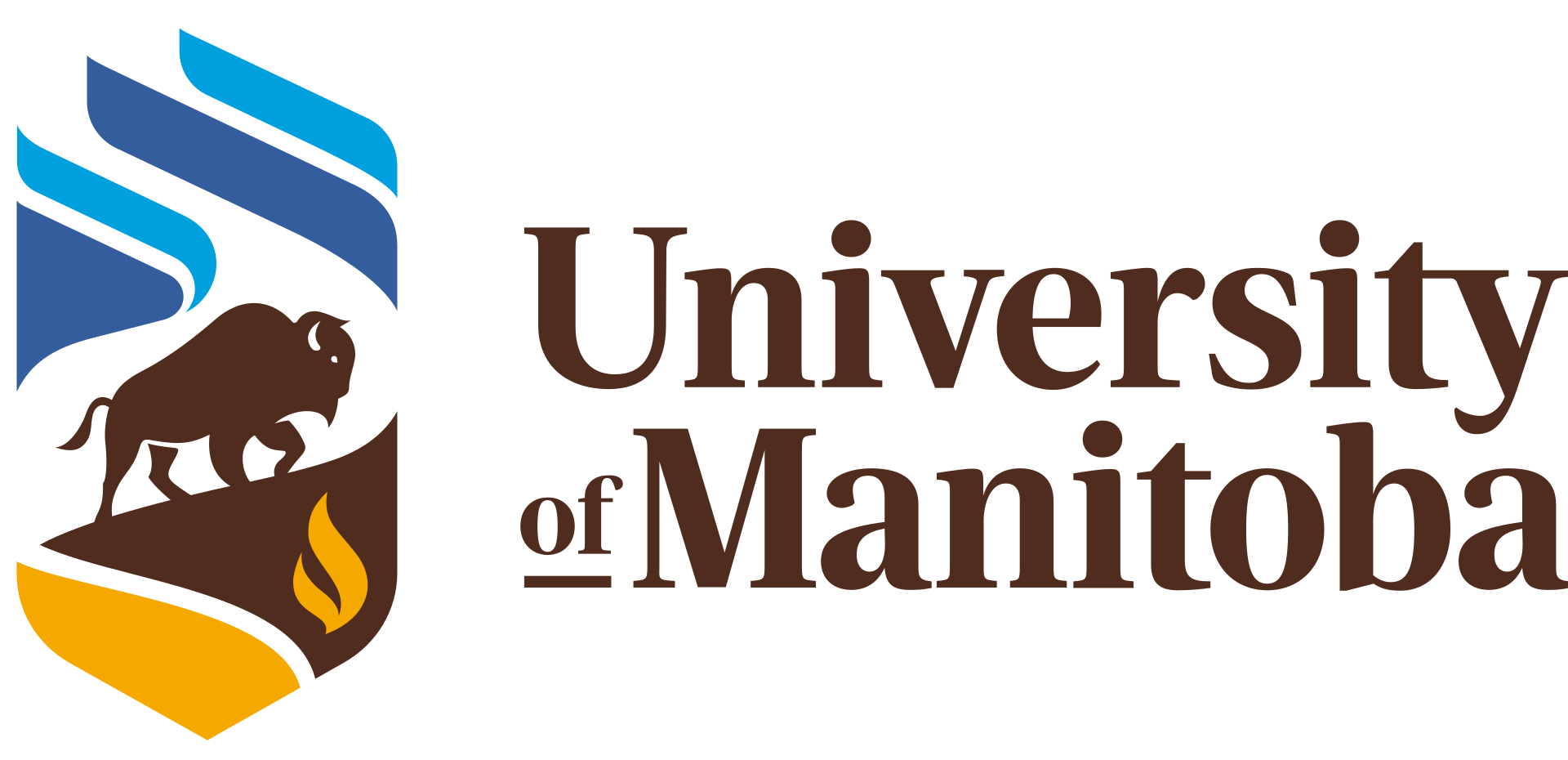 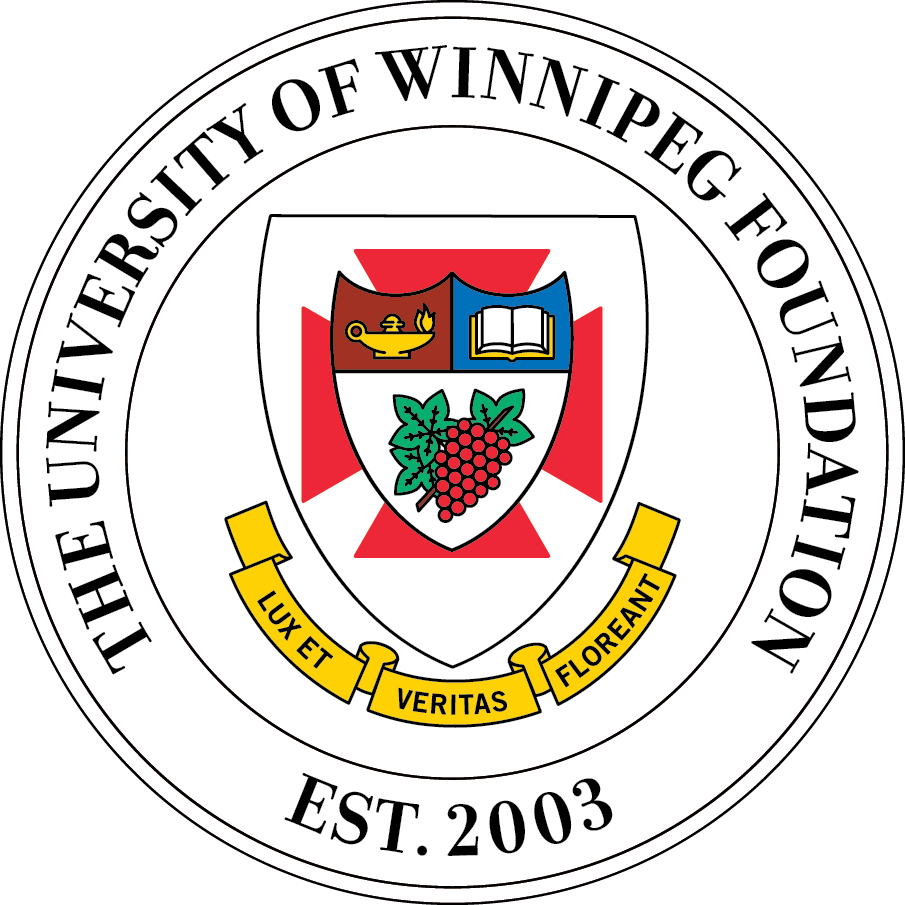 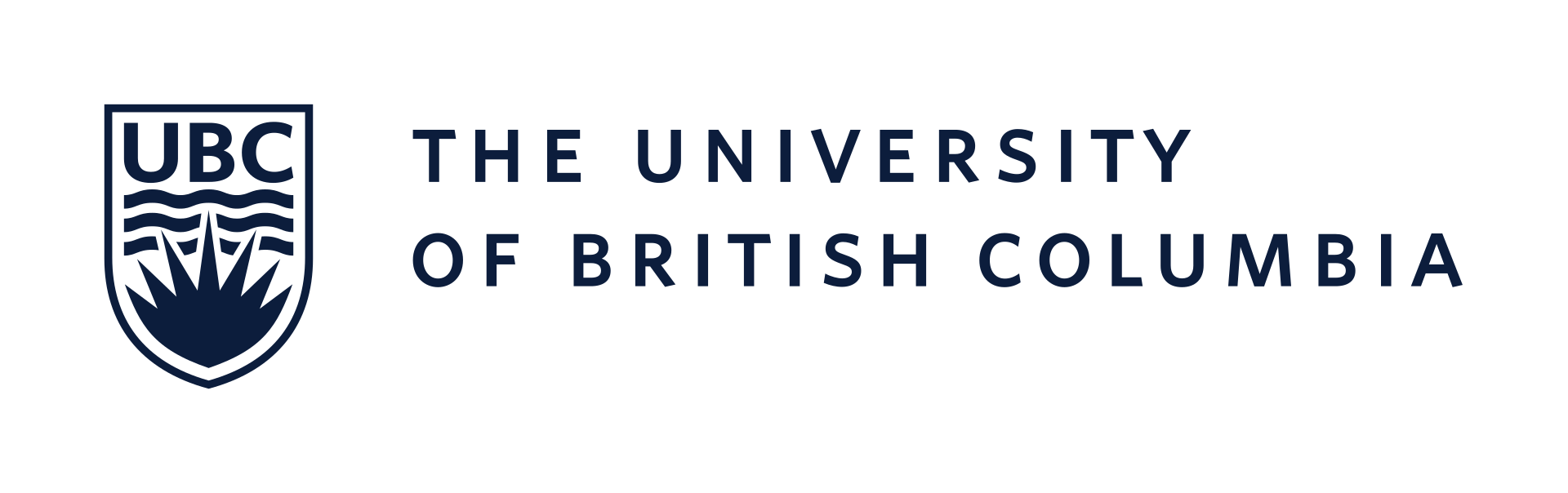